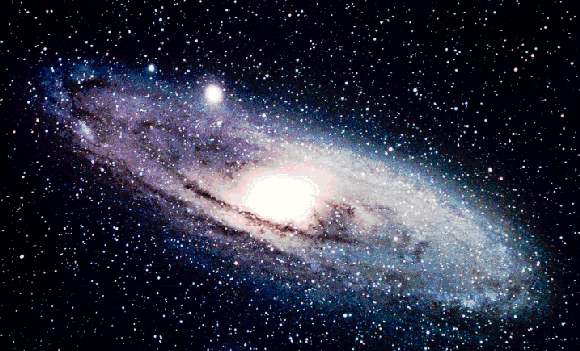 CINEMÁTICA Y DINÁMICA
1-Movimiento rectilíneo uniforme.
2-Movimiento variado. 
3-Leyes del movimiento rectilíneo
    uniformemente variado. 
4-Caída Libre en el Vacío. 
5-Tiro Vertical. 
6-Movimiento Circular Uniforme. 
7-Movimiento armónico simple
CÁTEDRA DE FÍSICA FAUD-UNC
MOVIMIENTO CIRCULARVELOCIDAD ANGULAR
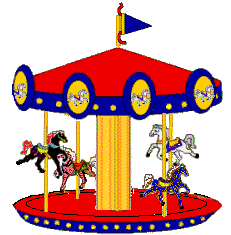 P´
R
a
P
o
El punto P está animado de un 
movimiento circular dado que su
trayectoria es un arco de 
circunferencia.
El movimiento circular es uniforme cuando el móvil recorre arcos 
iguales en tiempos iguales.
MOVIMIENTO CIRCULARVELOCIDAD ANGULAR
La velocidad angular se define como el cociente entre el ángulo girado  por el móvil y el tiempo empleado en hacer este recorrido.
La velocidad angular w= a
       tiempo
P´
R
a
P
o
Período: es el tiempo que emplea el móvil en realizar un giro completo. Se simboliza con la letra  “T” mayúscula.
Frecuencia: es el número de giros que realiza el móvil  por segundo. Se representa con la letra “f” minúscula. Guardan la relación f = 1/T
a = w . t
= a    
        t
Un giro
a = 360º
w = 
        Tperíodo
MOVIMIENTO CIRCULARCÁLCULO DE LA VELOCIDAD ANGULAR
Ángulo girado por el móvil en un tiempo «t»
t = a
      w
Velocidad angular del móvil expresada en °/seg
PERÍODO:
es el tiempo necesario para dar una vuelta completa. Se simboliza “T”.
MOVIMIENTO CIRCULARVELOCIDAD TANGENCIAL
Vt
La velocidad tangencial se 
representa con un vector 
perpendicular al radio de 
circunferencia.
Vt
R
a
o
Radio del arco girado
Velocidad Angular
Velocidad Tangencial
Vt = w. Radio = 2prad. R
                          T es el tiempo necesario para dar una vuelta completa. 
                                                                                                Se simboliza “T”.
es el tiempo necesario para dar una vuelta completa. 
                                                                                                Se simboliza “T”.
MOVIMIENTO CIRCULARFUERZAS CENTRÍPETA Y CENTRÍFUGA
Se llama fuerza centrípeta a la fuerza, dirigida hacia el centro de curvatura
de la trayectoria, que actúa sobre un objeto en movimiento sobre una trayectoria curvilínea.
vt
acp
a
Fcp = m.acp
FUERZA CENTRÍFUGA: Aparece como reacción a la fuerza centrípeta y está dirigida hacia afuera de la circunferencia, con dirección radial.
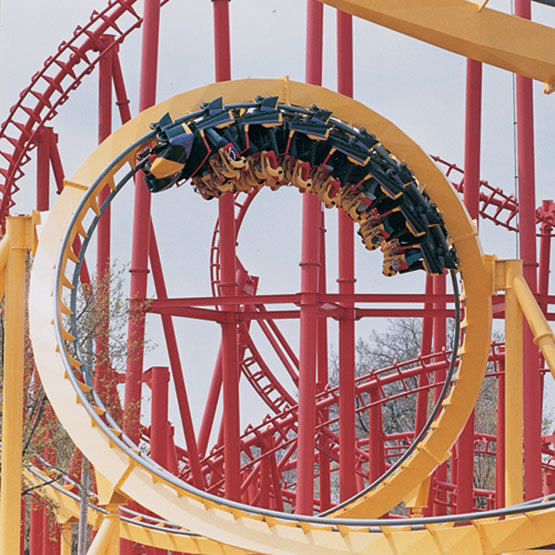 Fuerza centrífuga